Problem Solving By Searching
Problem Solving Agents 
 Solutions and Performance
 Uninformed Search Strategies
 Avoiding Repeated States/Looping
 Partial Information
 Summary
Problem Solving Agent
Problem-solving agents: find sequence of actions that achieve goals. 

Problem-Solving Steps: 
Goal Formulation: where a goal is set of acceptable states. 
Problem Formulation: choose the operators and state space. 
Search 
Execute Found Solution
Preliminaries
We need to define two things:

Goal Formulation
Define objectives

Problem Formulation
Define actions and states
Problem Formulation State Space Search
Four components:

State Space and Initial state
Actions (successor function)
Goal test
Path Cost
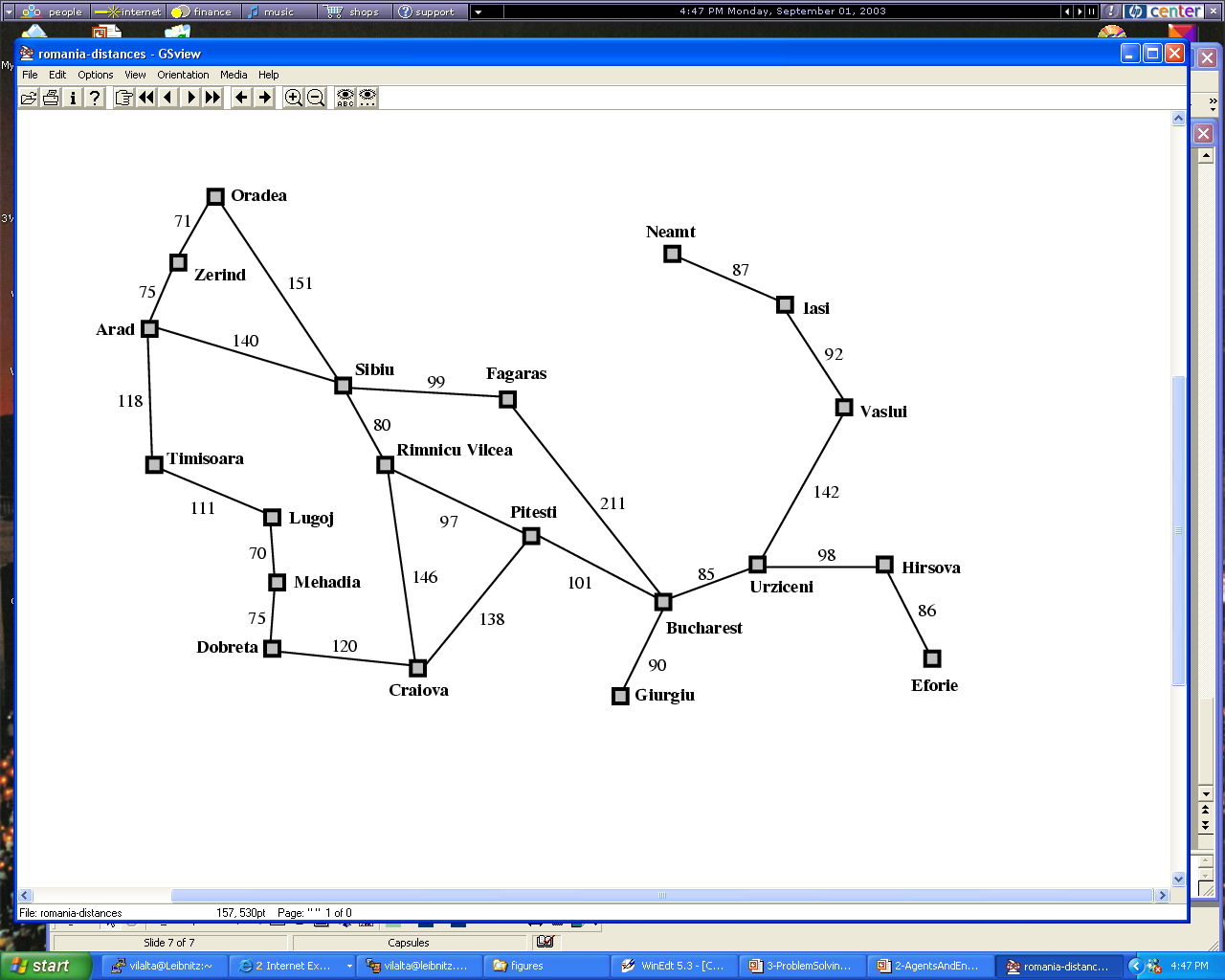 Path Cost Fagaras: 151+99=250
Example
Other Examples
Toy Problems:

Vacuum World
 8-puzzle
 8-queens problem
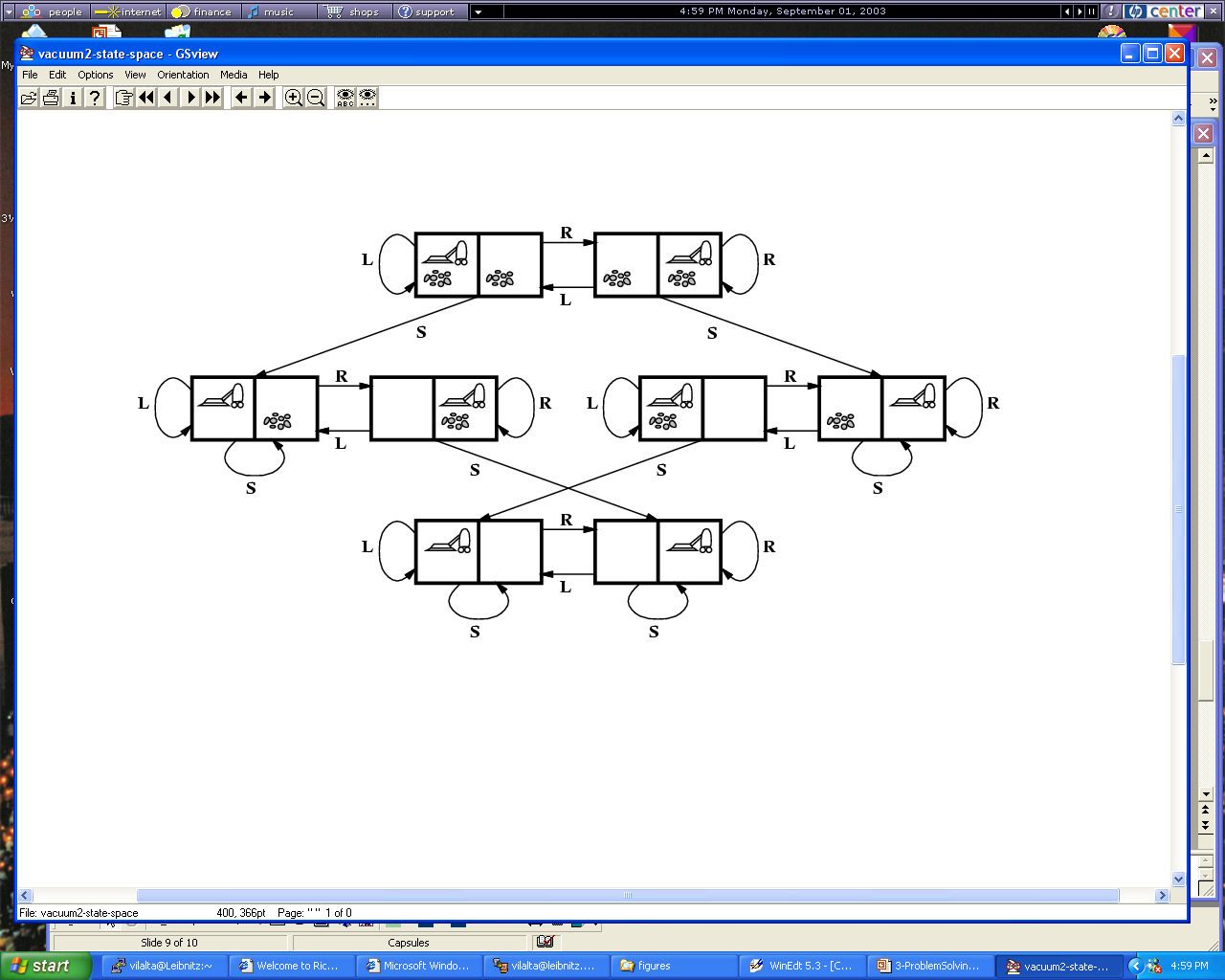 Figure 3.3
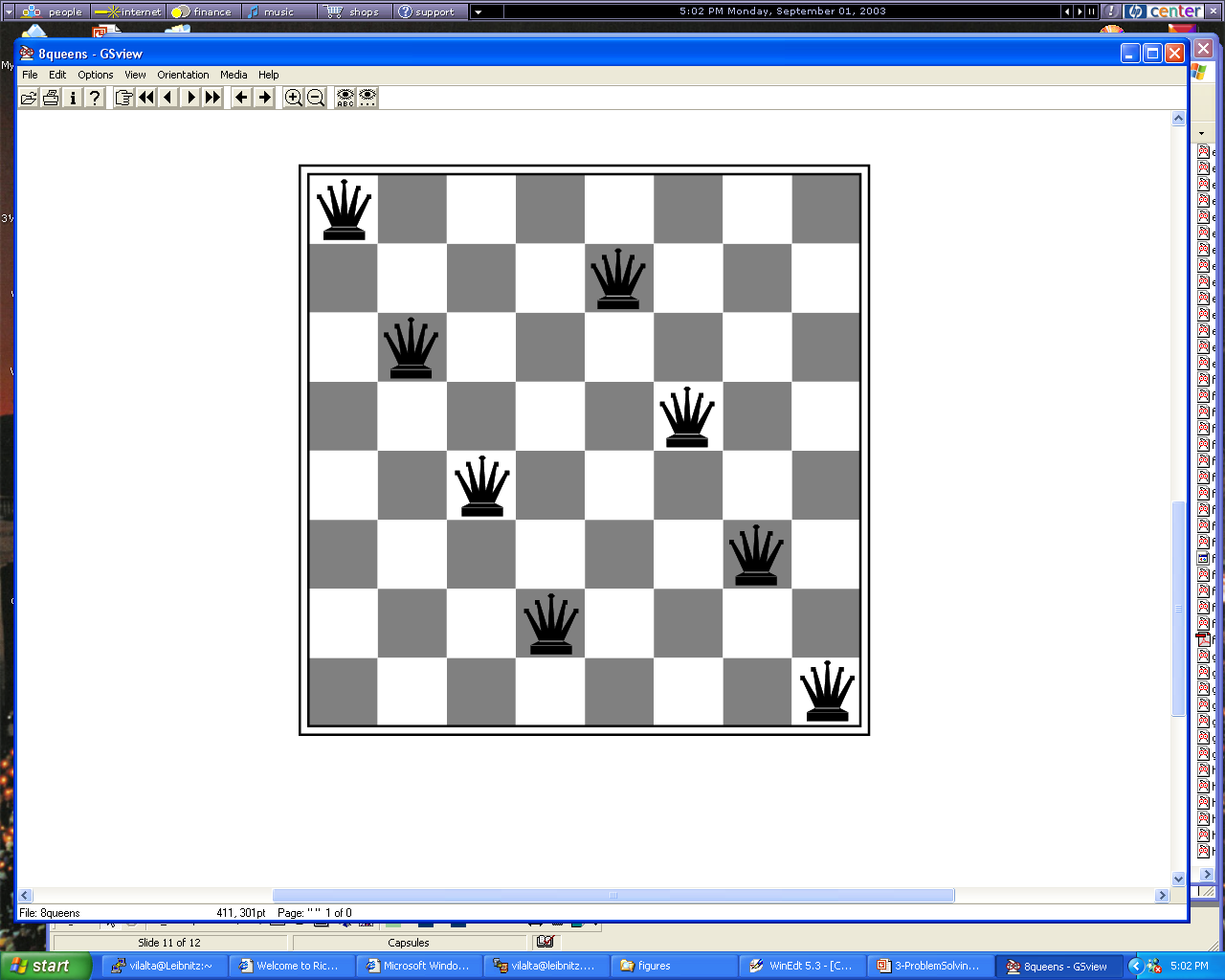 Figure 3.5
Other Examples
Real Problems

 Route-Finding Problem
 Robot Navigation
 Automatic Assembly Sequencing
 Protein Design
 Internet Search
Problem Solving By Searching
Introduction
 Solutions and Performance
 Uninformed Search Strategies
 Avoiding Repeated States
 Partial Information
 Summary
Solutions
We search through a search tree
 We expand new nodes to grow the tree
  There are different search strategies
  Nodes contain the following:
 state
 parent node
 action
 frequently path cost
 maybe depth
News Feb. 5, 2024
Task1 is due Mo., Feb. 12 and Task2 is due Fr. Feb. 23 at 11:59p
 2024 Grace Period: 1-day: 8% penalty, 2-day: 20% penalty, submissions more that 48 hours late will not be grade. 
 Problem Set Tasks: Task1: Probabilistic Search, Task2: CSP, Task3: Classification Basics, Task4: Autoencoders, Task5: Diffusion Models Task 6: Ethical and Societal Aspects of AI, Task 7: TBDL; Tasks 1, 2, 4 and 6, and the group project will be quite similar to what we had in 2023.
News Feb. 5, 2024 Part 2
GHC Groups have been updated. Task2 for groups B and C have been posted; Group A will present Feb. 7!
 Please read the specification of Task2; it will be discussed in the Feb. 7 lecture. 
 Next 2-3 Lectures:
 GHC Task Group B
Search 2
Search 3
CSP (a little out of order)
Backtracking 
Games 
More on Search (only if enough time!)
Search Tree
Initial state
Expanded nodes
Remark: There are other important search strategies, in
particular backtracking, which do not expand states but 
Rather apply a single operator to a state.
Performance
Four elements of performance:

 Completeness (guaranteed to find solution)
 Optimality (optimal solution?)
  Time Complexity 
 Space Complexity
Performance Parameters
Branching factor b
Depth of the shallowest goal node d
Maximum length of any path m in the state
     space
d. The number of states searched n
Problem Solving By Searching
Introduction
 Solutions and Performance
 Uninformed Search Strategies
 Avoiding Repeated States
 Partial Information
 Summary
Breadth-First Search
Root is expanded first
  Then all successors at level 2.
  Then all successors at level 3, etc.

Properties:
 Complete (if b and d are finite)
 Optimal (if path cost increases with depth)
 Cost  is  O(bd+1)
 Storage Let n=bd+1: O(n)
Search
Uniform-Cost Search
Expansion Approach---expands nodes completely
 Strategy: Expand node with lowest path cost.

Properties:
 Complete (if b and d are finite)
 Optimal (if path cost increases with depth)
 Cost: Similar to Breadth-first Search
 Could be worse than breadth first search
Search
Depth-First Search
Expand the deepest node at the bottom 
   of the tree. 

Properties:
 Incomplete 
 suboptimal 
 Space complexity is  only O(bd)
Backtracking even does
better space-wise: O(d)
Only store the nodes on
the current path including
their unexpanded sibling nodes
Tree Depth First Search with Depth Bound L
Space Complexity Backtracking: O(d)
Space Complexity Expansion Depth-first Search: O(b*d)
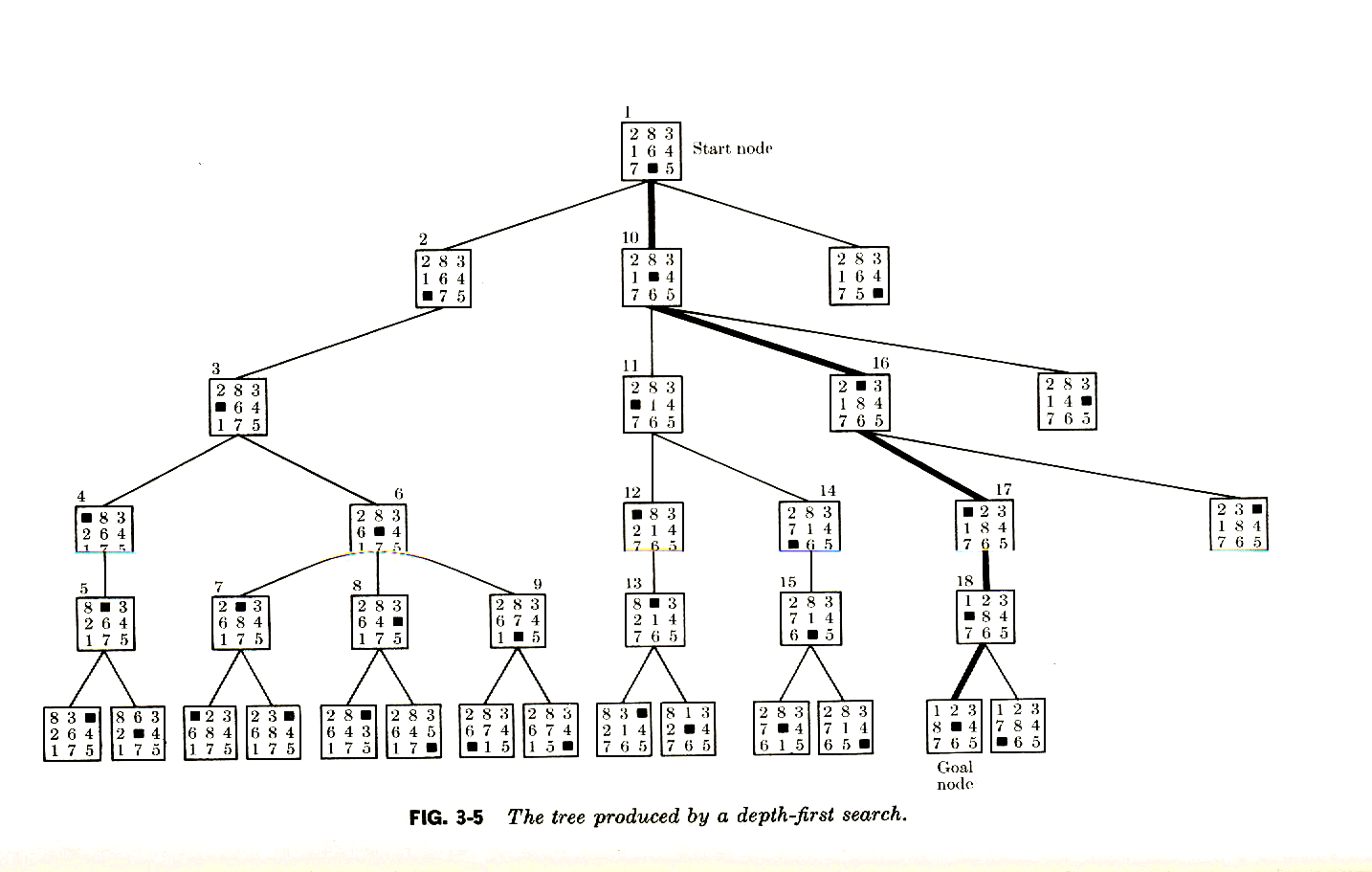 Search
Depth-Limited
Like depth-first search but with 
  depth limit L. 

Properties:
 Incomplete (if L < d)
 nonoptimal (if L > d) 
 Time complexity is O(bL)
 Space complexity is O(bL)
Iterative Deepening
A combination of depth and breadth-first 
  search. 
 Gradually increases the limit L 

Properties:
 Complete (if b and d are finite)
 Optimal if path cost increases with depth
 Time complexity is O(bd)
Problem Solving By Searching
Introduction
 Solutions and Performance
 Uninformed Search Strategies
 Avoiding Repeated States/Looping
 Partial Information
 Summary
Avoiding Looping & Repeated States (relates to expansion search)
Use a list of expanded states; non-expanded  
   states (open and close list)
 Use domain specific knowledge
 Use sophisticated data structures to find 
   already visited states more quickly.
 Checking for repeated states can be quite 
   expensive and slow down the search alg.
Remark: Non-expansion search strategies have to keep track of what operators have already been applied to avoid looping.
Problem Solving By Searching
Introduction
 Solutions and Performance
 Uninformed Search Strategies
 Avoiding Repeated States
 Partial Information
 Summary
Partial Information
Knowledge of states or actions is incomplete.

Sensorless problems
Contingency Problems
Exploration Problems
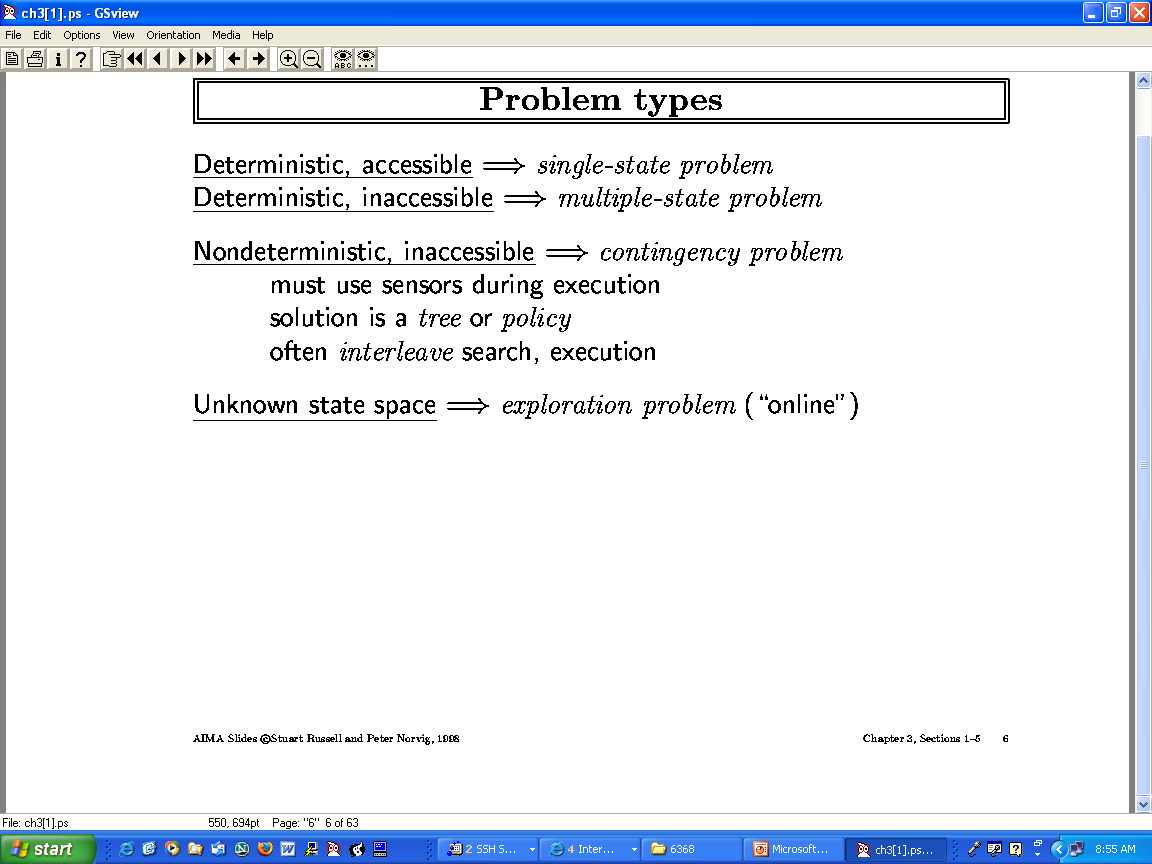 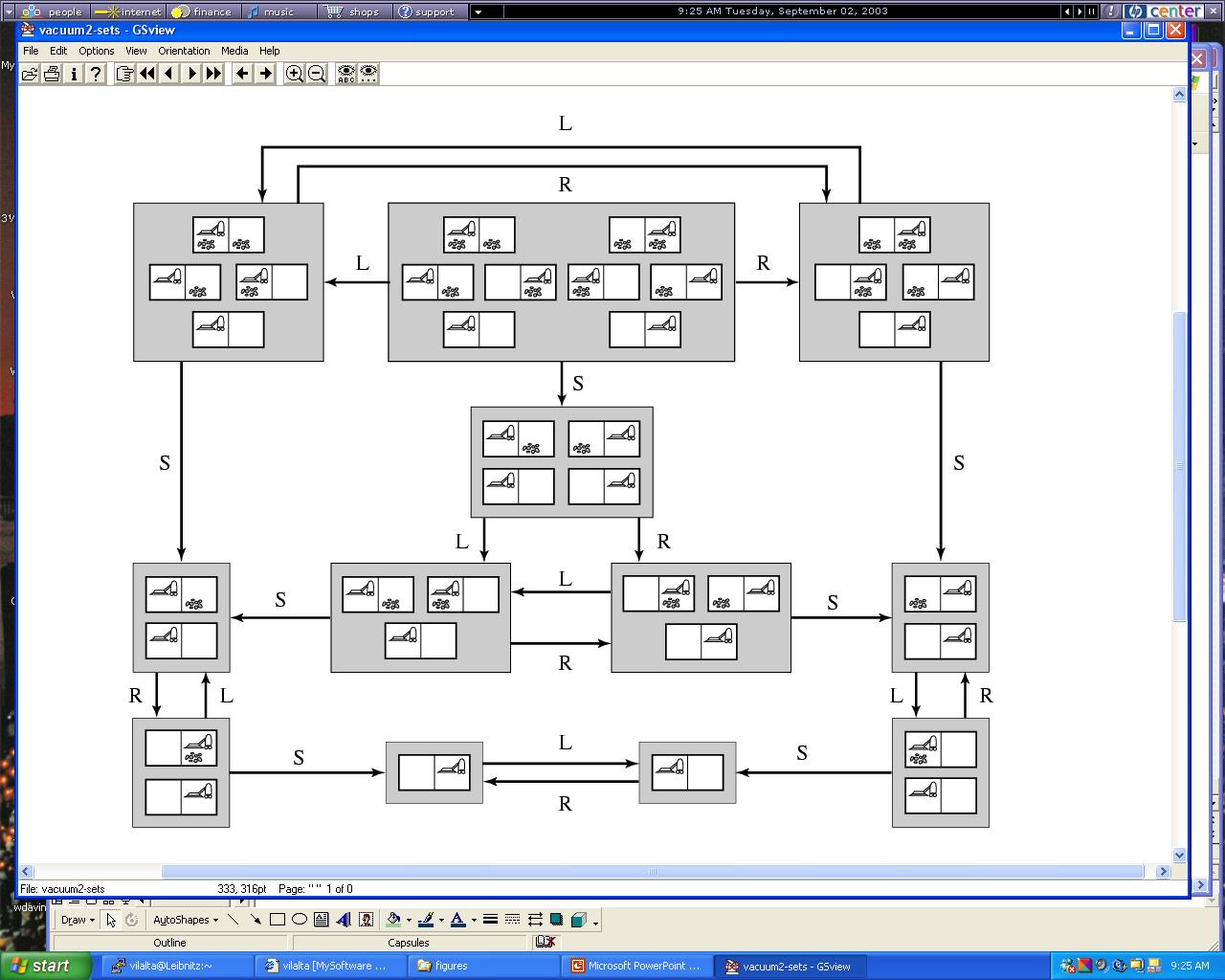 Figure 3.21
Goal State
Goal State
Problem Solving By Searching
Introduction
 Solutions and Performance
 Uninformed Search Strategies
 Avoiding Repeated States
 Partial Information
 Summary
Summary
To search we need goal and problem 
   formulation.
 A problem has initial state, actions, goal test,
   and path function.
 Performance measures: completeness, 
   optimality, time and space complexity.
Summary
Uninformed search has no additional 
   domain specific knowledge: breadth and  depth-first 
   search, depth-limited, iterative deepening,
   bidirectional search. 
 In partially observable environments, one
  must deal with uncertainty and incomplete 
  knowledge.